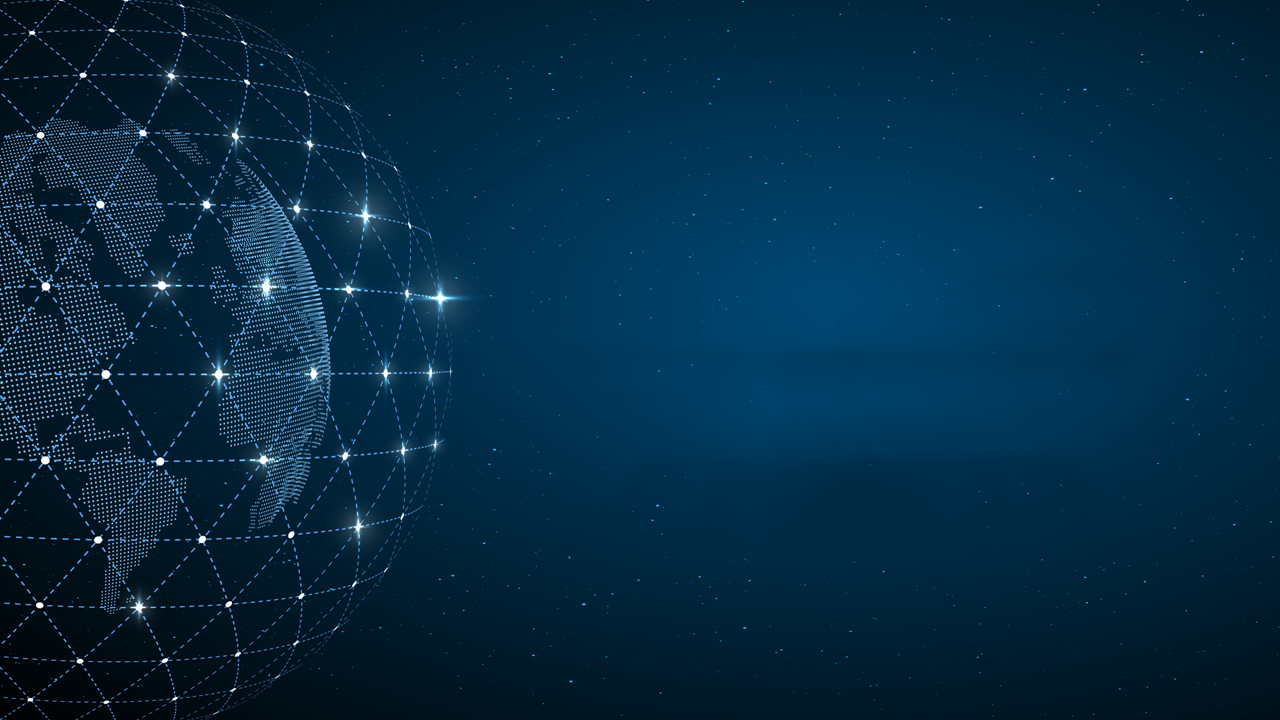 Lesson no 2
NETWORK CENTRIC WARFARE
23 December 2022
Electronic Warfare
1
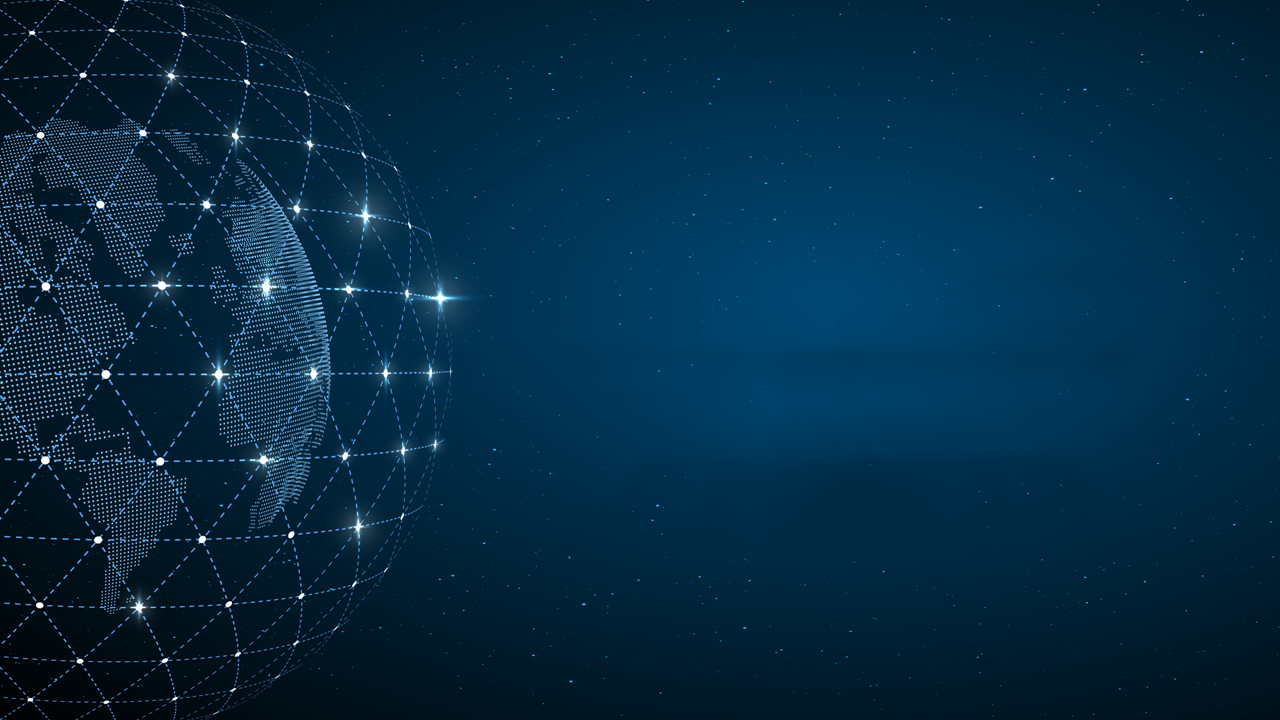 01.     The Industrial Age legacy
02.     OODA loop
CONTENTS
03.     Hierarchy vs Network
04.     Network Centric Warfare
23 December 2022
Electronic Warfare
2
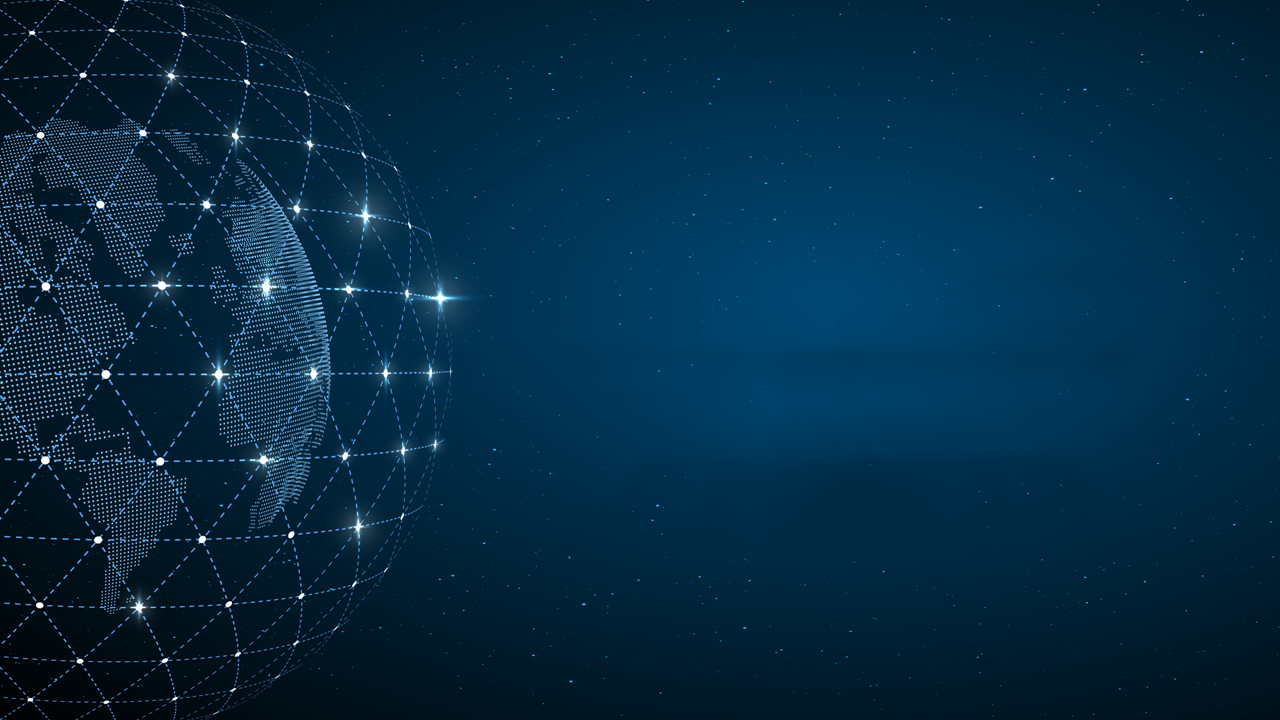 01. The Industrial Age legacy
23 December 2022
Electronic Warfare
3
Command includes 
		the authority and responsibility 
for effectively using available resources and for planning the employment of organizing, directing, coordinating and controlling military forces 
	for the accomplishment of assigned missions. 
It also includes responsibility for health, welfare, morale and discipline of assigned personnel.
This definition subsumes control as a part of command.
23 December 2022
Electronic Warfare
4
Degree of centralization
Amount of information
23 December 2022
Electronic Warfare
5
23 December 2022
Electronic Warfare
6
The principles underlying traditional command and control apply to 
Industrial Age warfare.
23 December 2022
Electronic Warfare
7
Hierarchy
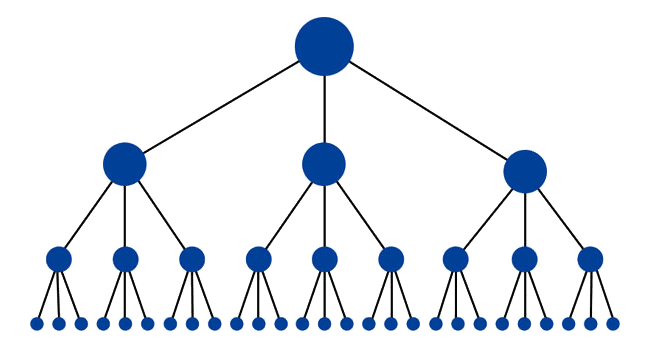 23 December 2022
Electronic Warfare
8
The principles underlying traditional command and control apply to 
Industrial Age warfare.
23 December 2022
Electronic Warfare
9
Decomposition
The Industrial Age applied
 a “divide and conquer” mentality to all problems.
 
Academic disciplines, businesses, associations, and military organizations defined their roles as precisely as possible and divided their overall activities into coherent subsets that could be mastered with the existing knowledge, technologies, and personnel.
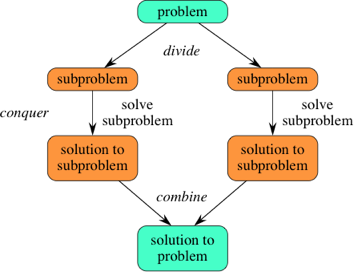 23 December 2022
Electronic Warfare
10
The principles underlying traditional command and control apply to 
Industrial Age warfare.
23 December 2022
Electronic Warfare
11
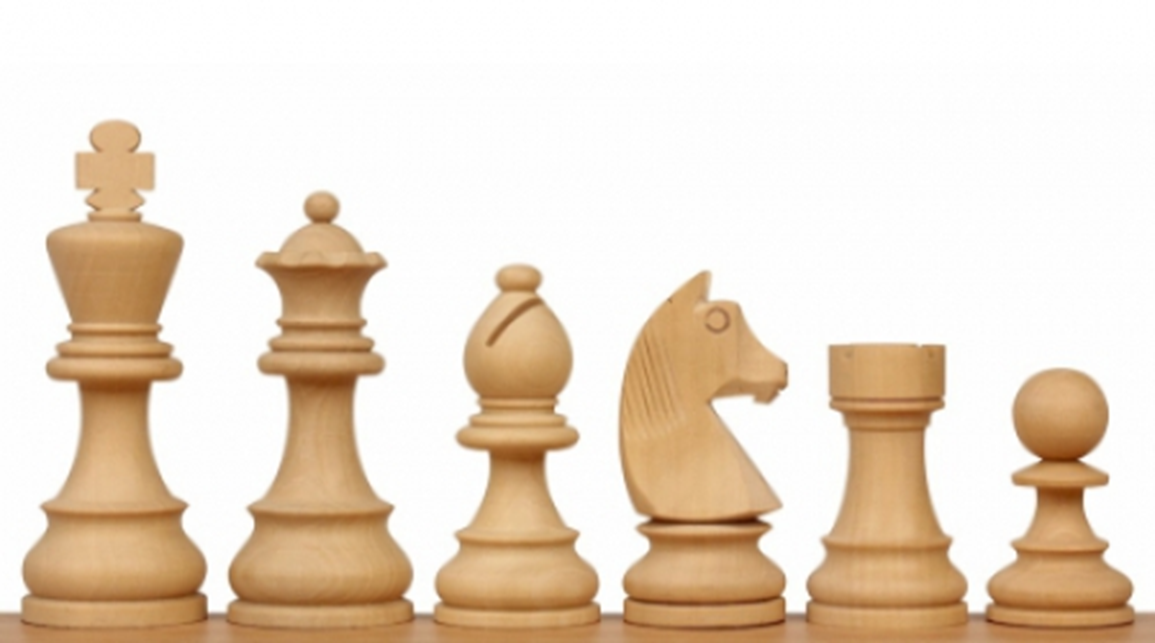 Specialization
In military affairs, specialization (creation of career branches and very specialized organizations) enabled much more efficient career development and training. 

During military operations, the specialized capabilities often generated capacities that simply could not be created by groups of generalists.
23 December 2022
Electronic Warfare
12
The principles underlying traditional command and control apply to 
Industrial Age warfare.
23 December 2022
Electronic Warfare
13
Optimization
A characteristic assumption of the Industrial Age was that every problem had a “best” solution and every asset had an ideal employment.

This was most obvious in the design of weapons systems that were optimized against the set of threats considered most likely and most dangerous to national interests.
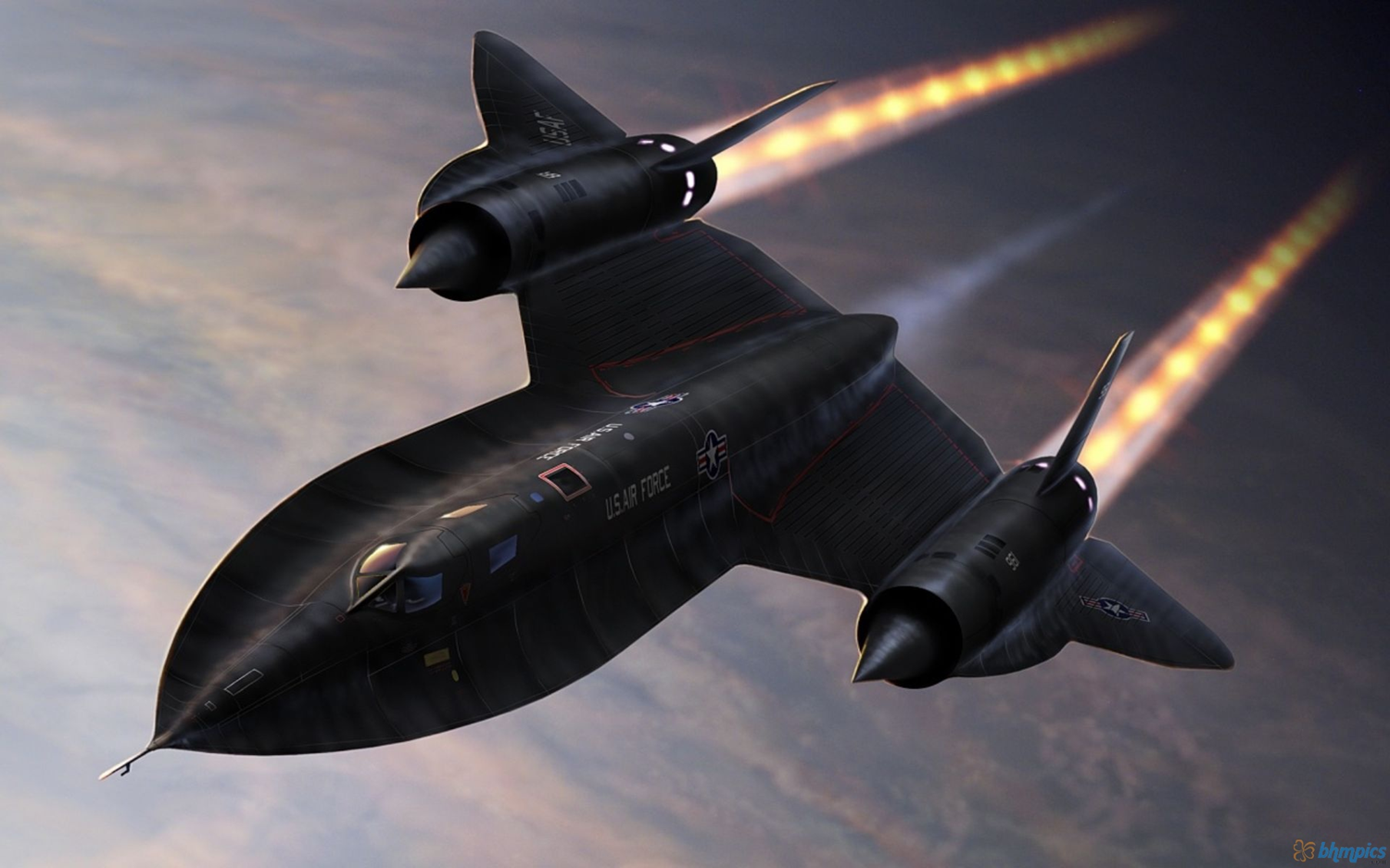 23 December 2022
Electronic Warfare
14
The principles underlying traditional command and control apply to 
Industrial Age warfare.
23 December 2022
Electronic Warfare
15
Deconfliction
Given that the elements of military forces were optimized for specific missions under well known and understood circumstances, Industrial Age command and control processes relied heavily on control measures that would deconflict the elements of the force. 
These control measures included:
• Unit boundaries;
• Altitude restrictions on aircraft;
• Assignment of logistics facilities (road, rail, airfield, port)
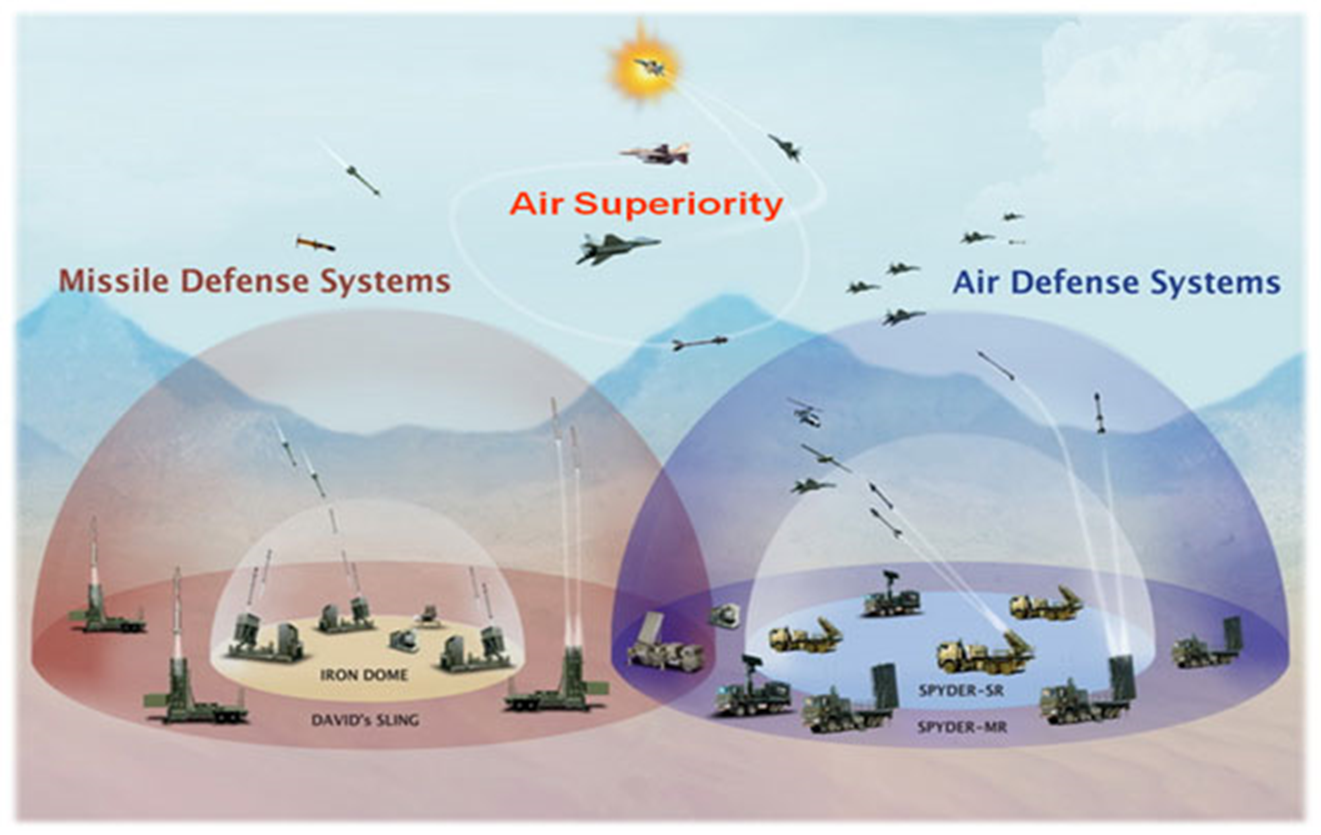 23 December 2022
Electronic Warfare
16
The principles underlying traditional command and control apply to 
Industrial Age warfare.
23 December 2022
Electronic Warfare
17
Centralized planning
Planning became a crucial part of Industrial Age command and control because it enabled commanders to arrange forces and events in time and space to maximize the likelihood of success
 (mission accomplishment).
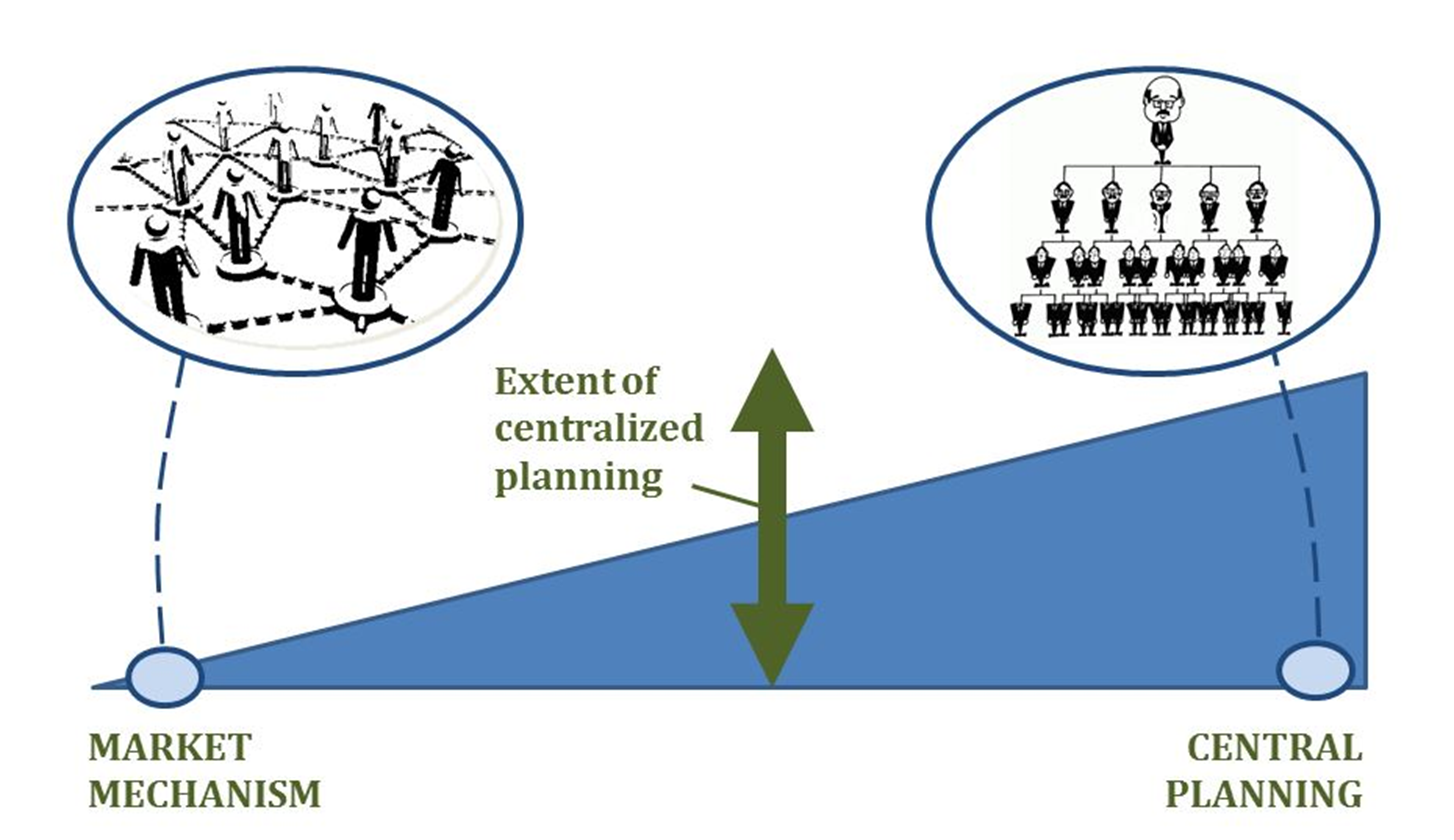 23 December 2022
Electronic Warfare
18
The principles underlying traditional command and control apply to 
Industrial Age warfare.
23 December 2022
Electronic Warfare
19
Decentralized execution
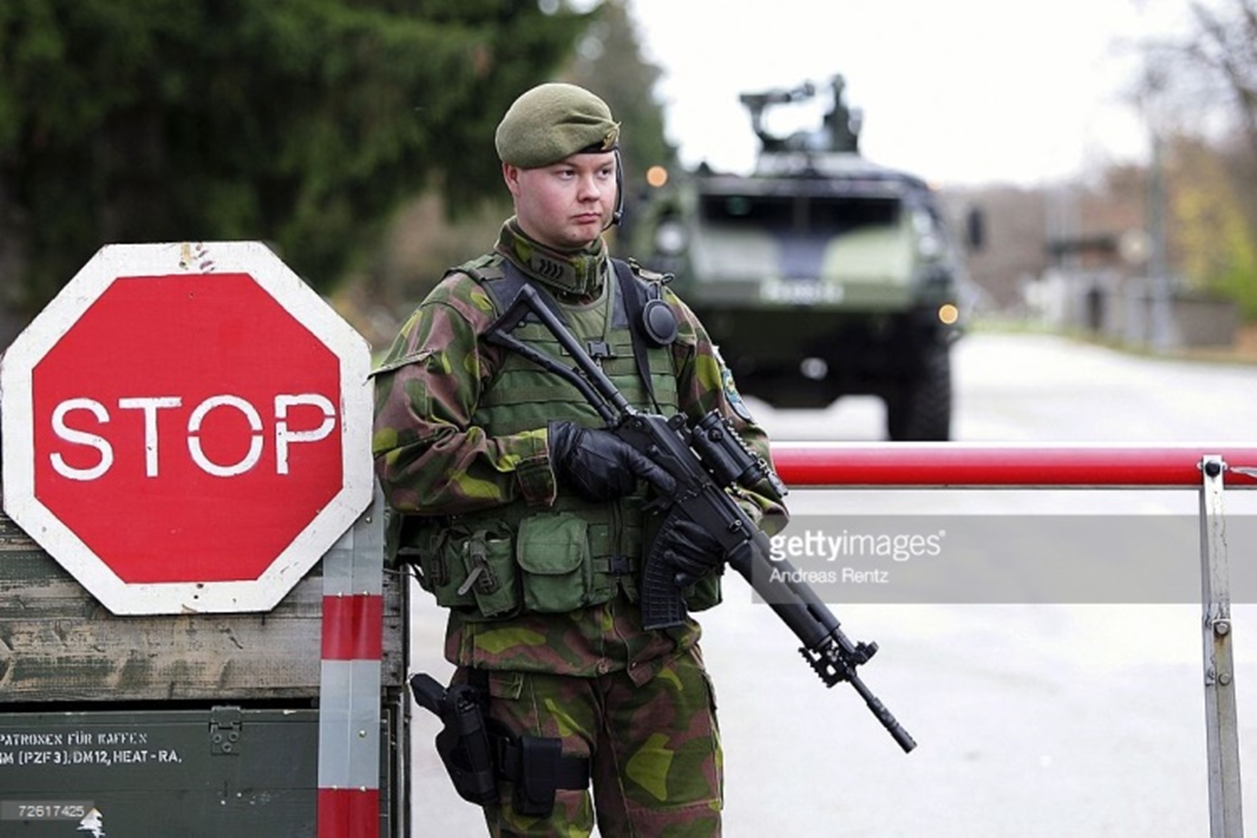 Industrial Age commanders were, however, aware of the fragility of plans in the face of the harsh and dynamic operating environment of combat. 
Perhaps the most famous quotation about planning from that era is, 
“No plan survives first contact with the enemy.”
Understanding the limits of military plans, commanders  encouraged initiative (innovation and aggressive actions) and decentralized execution within the overall commander’s intent.
23 December 2022
Electronic Warfare
20
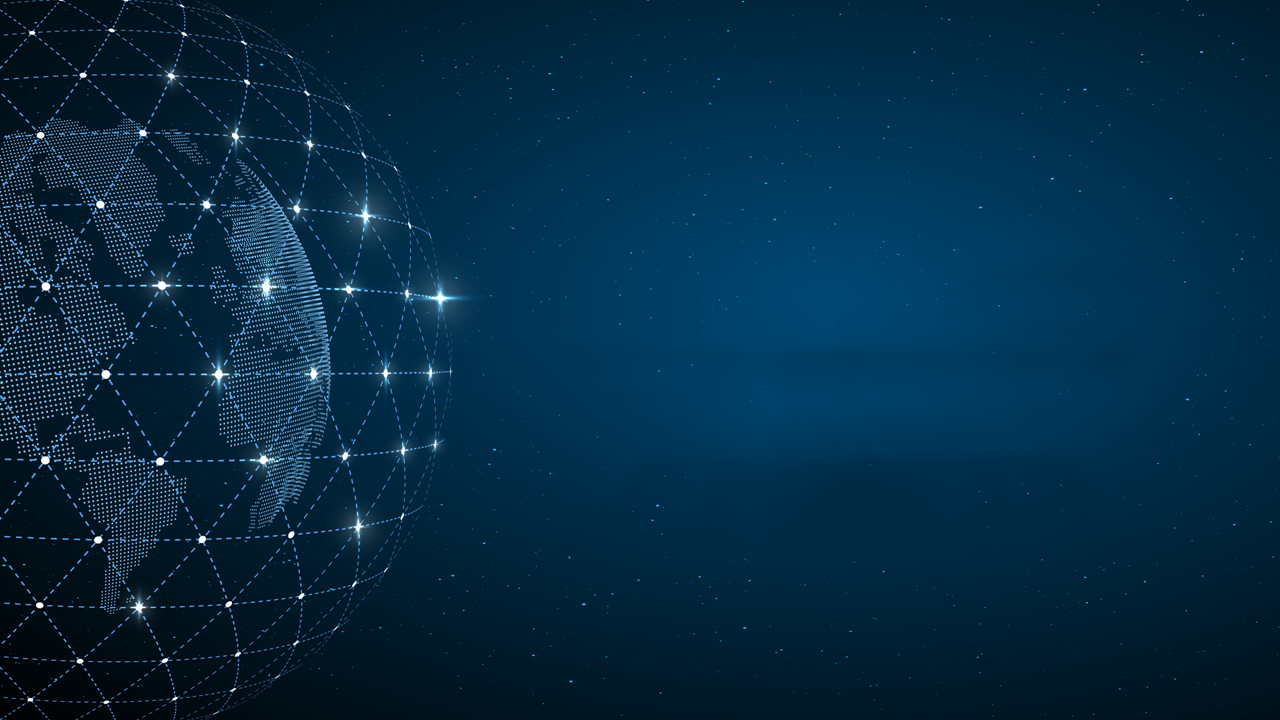 02. OODA loop
23 December 2022
Electronic Warfare
21
23 December 2022
Electronic Warfare
22
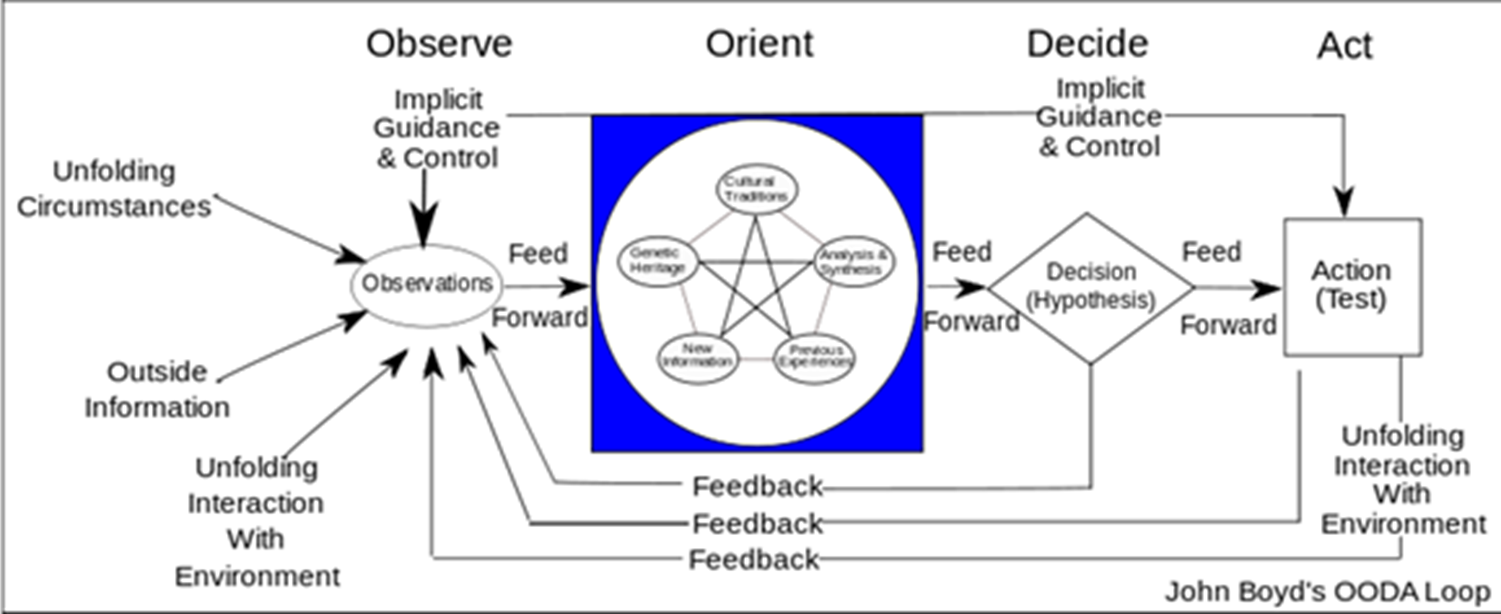 23 December 2022
Electronic Warfare
23
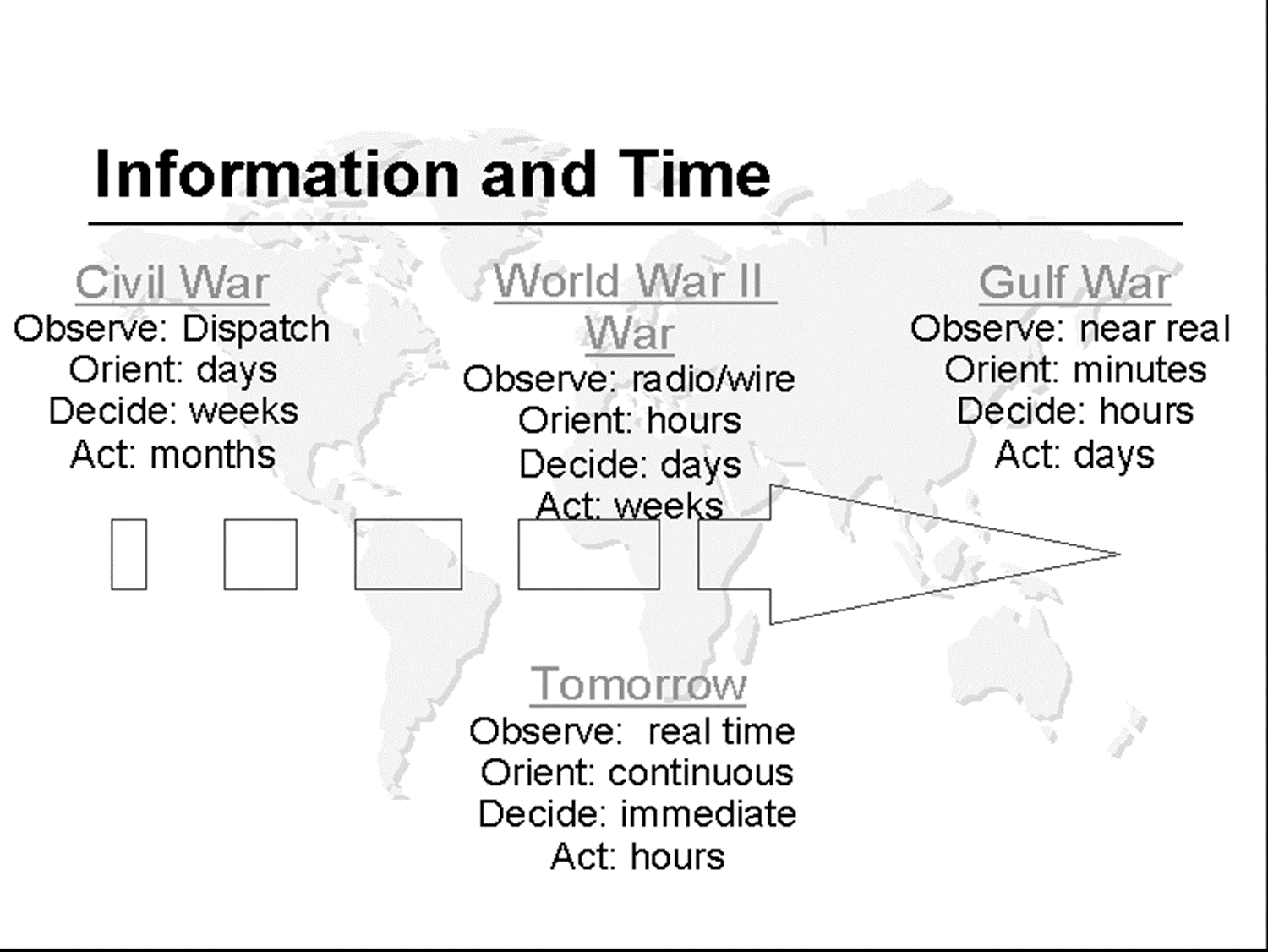 23 December 2022
Electronic Warfare
24
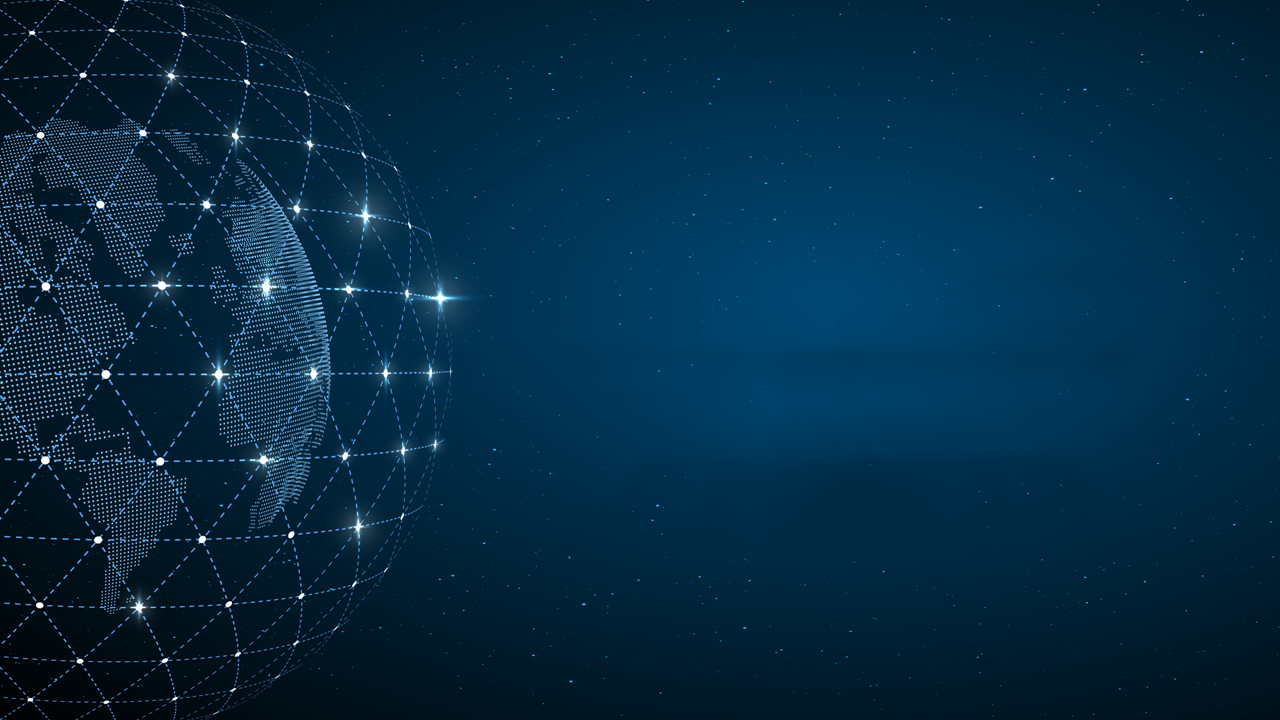 03. Hierarchy vs Network
23 December 2022
Electronic Warfare
25
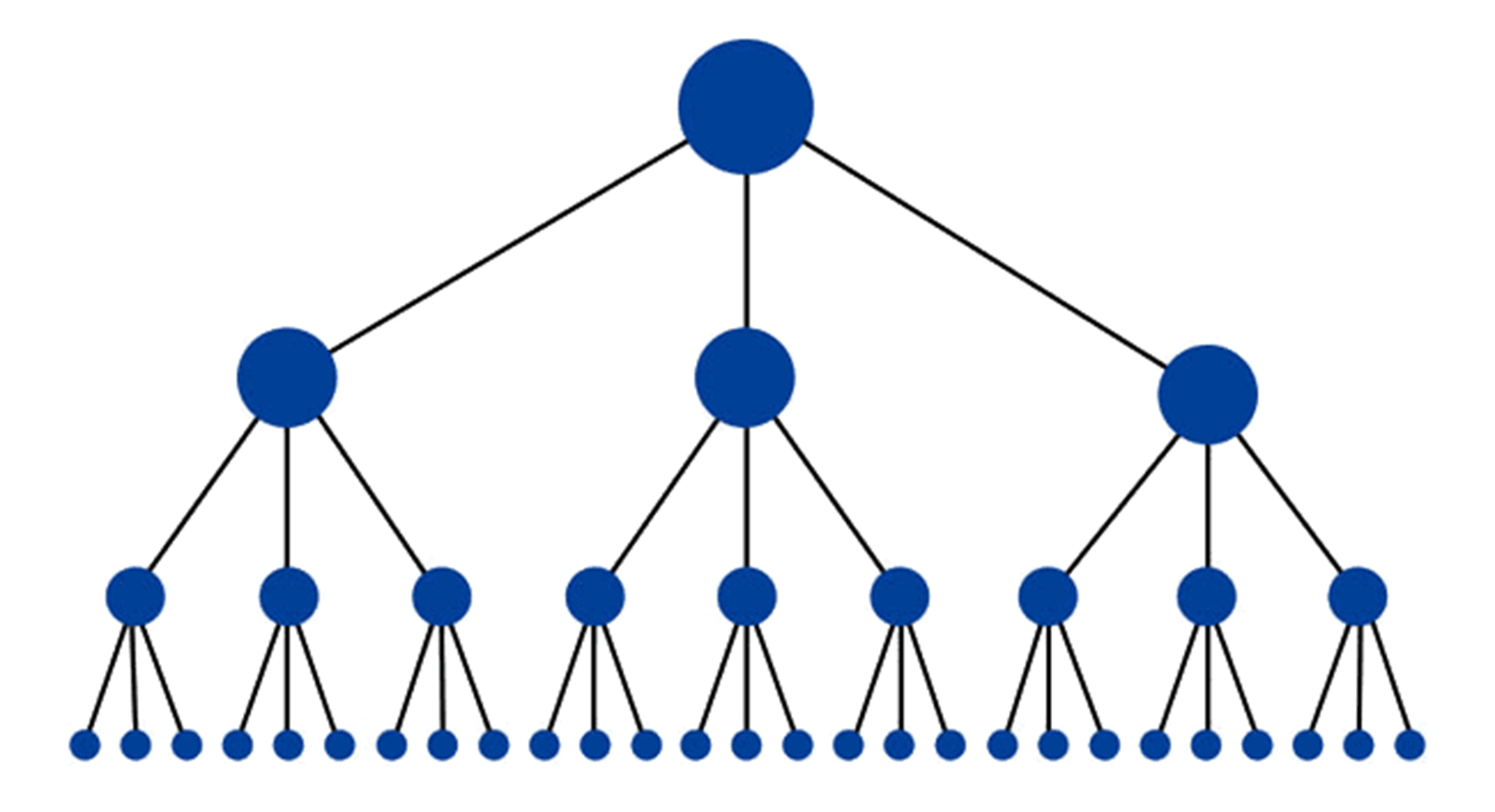 23 December 2022
Electronic Warfare
26
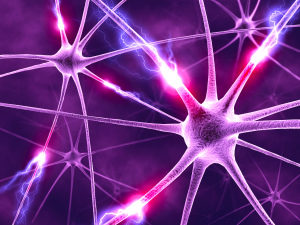 COGNITIVE DOMAIN
DIGITAL DOMAIN
PHYSICAL DOMAIN
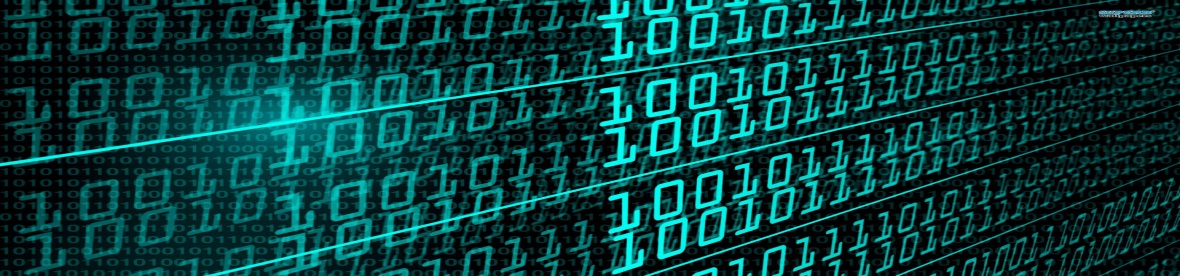 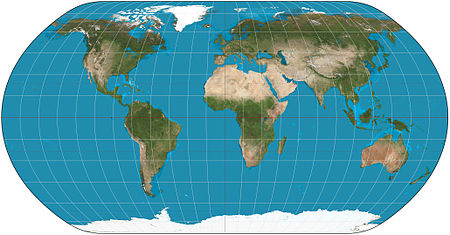 23 December 2022
Electronic Warfare
27
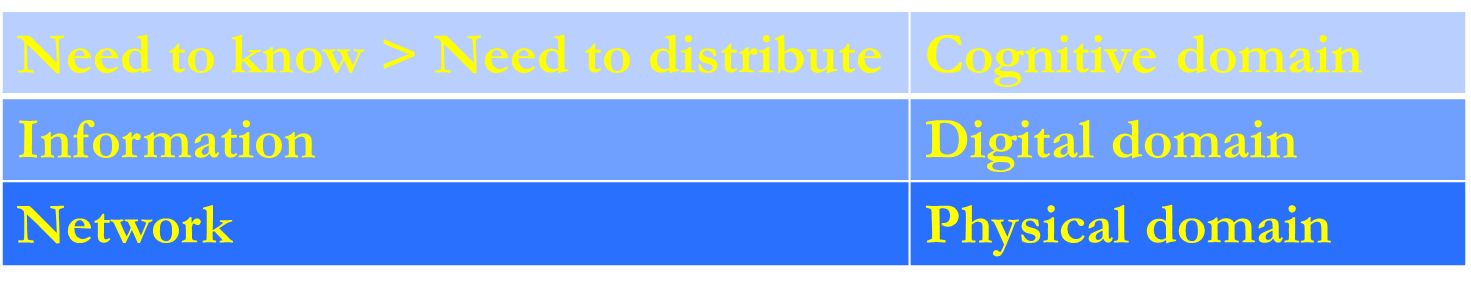 23 December 2022
Electronic Warfare
28
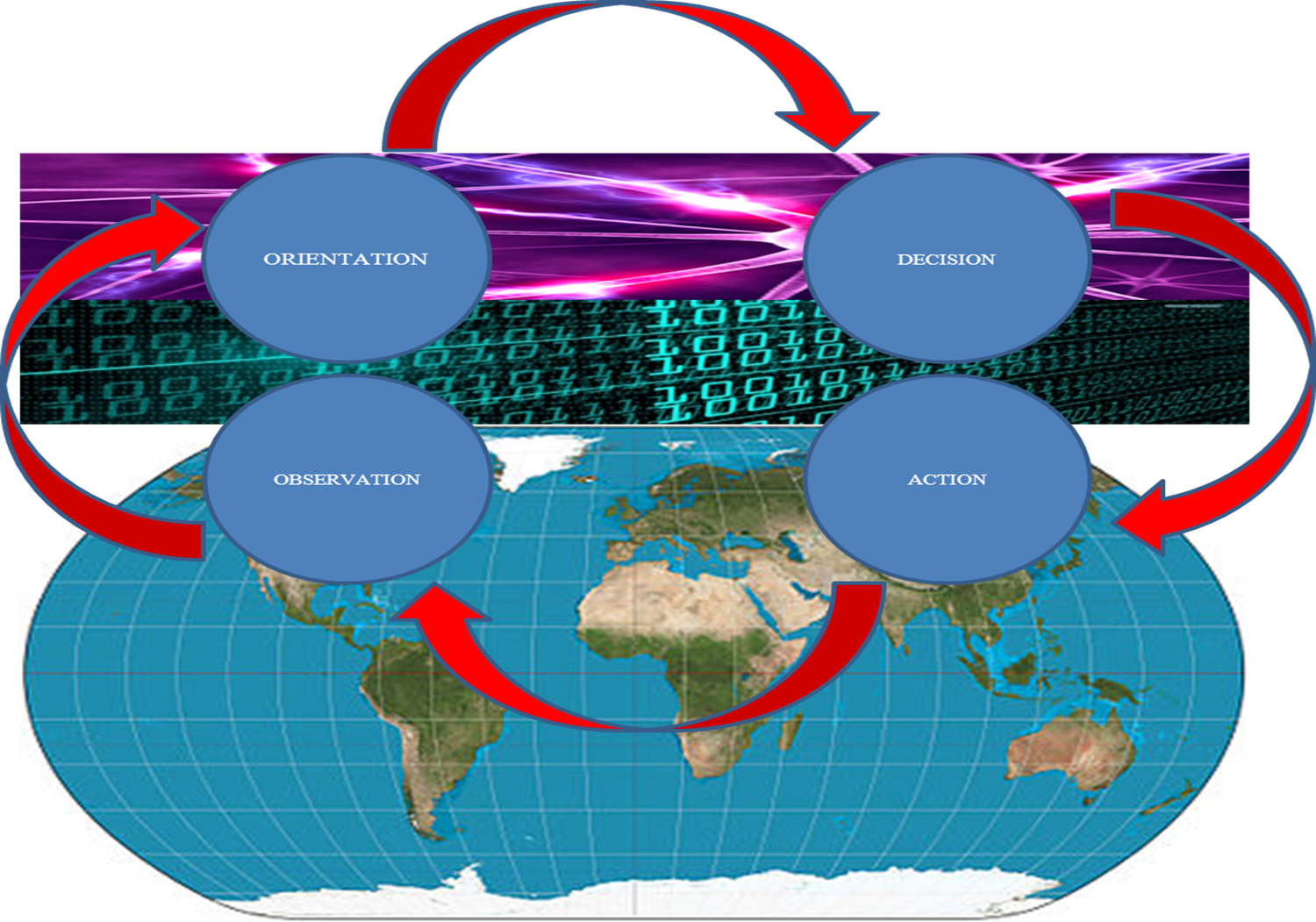 23 December 2022
Electronic Warfare
29
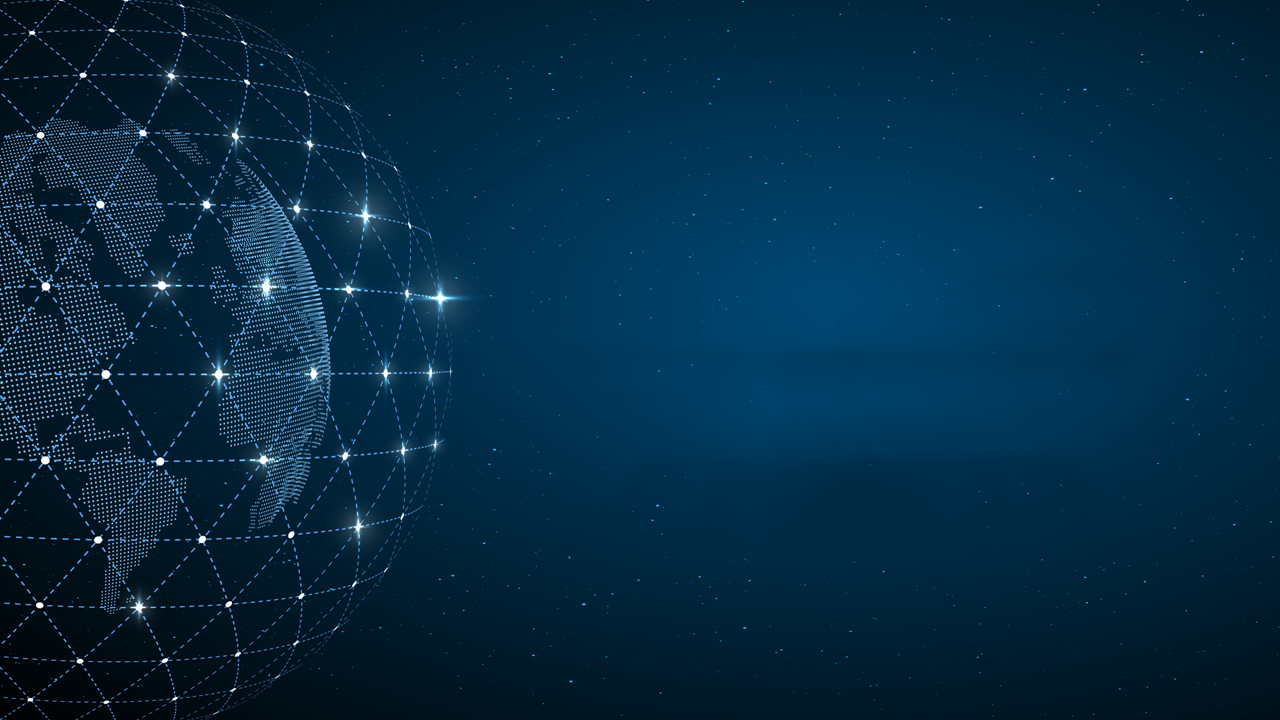 04. Network Centric Warfare
23 December 2022
Electronic Warfare
30
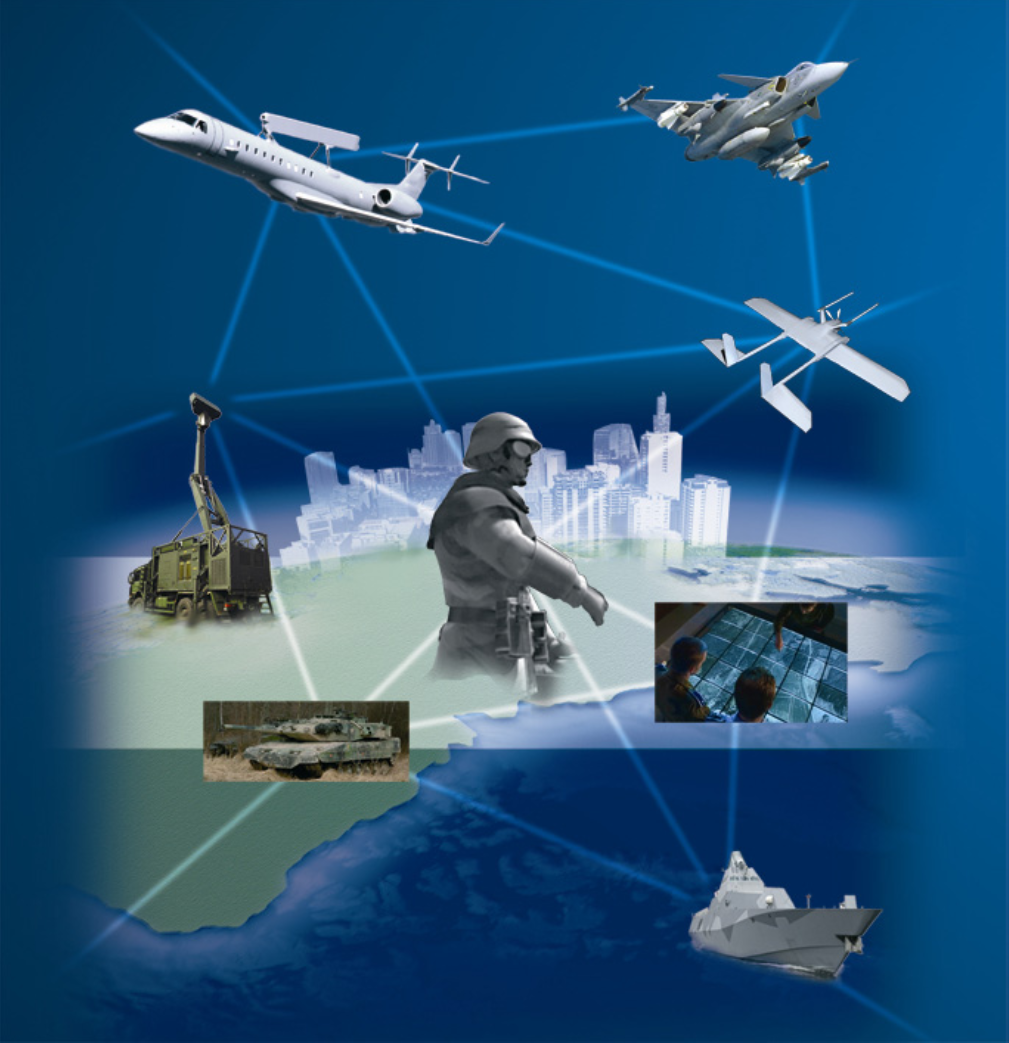 23 December 2022
Electronic Warfare
31
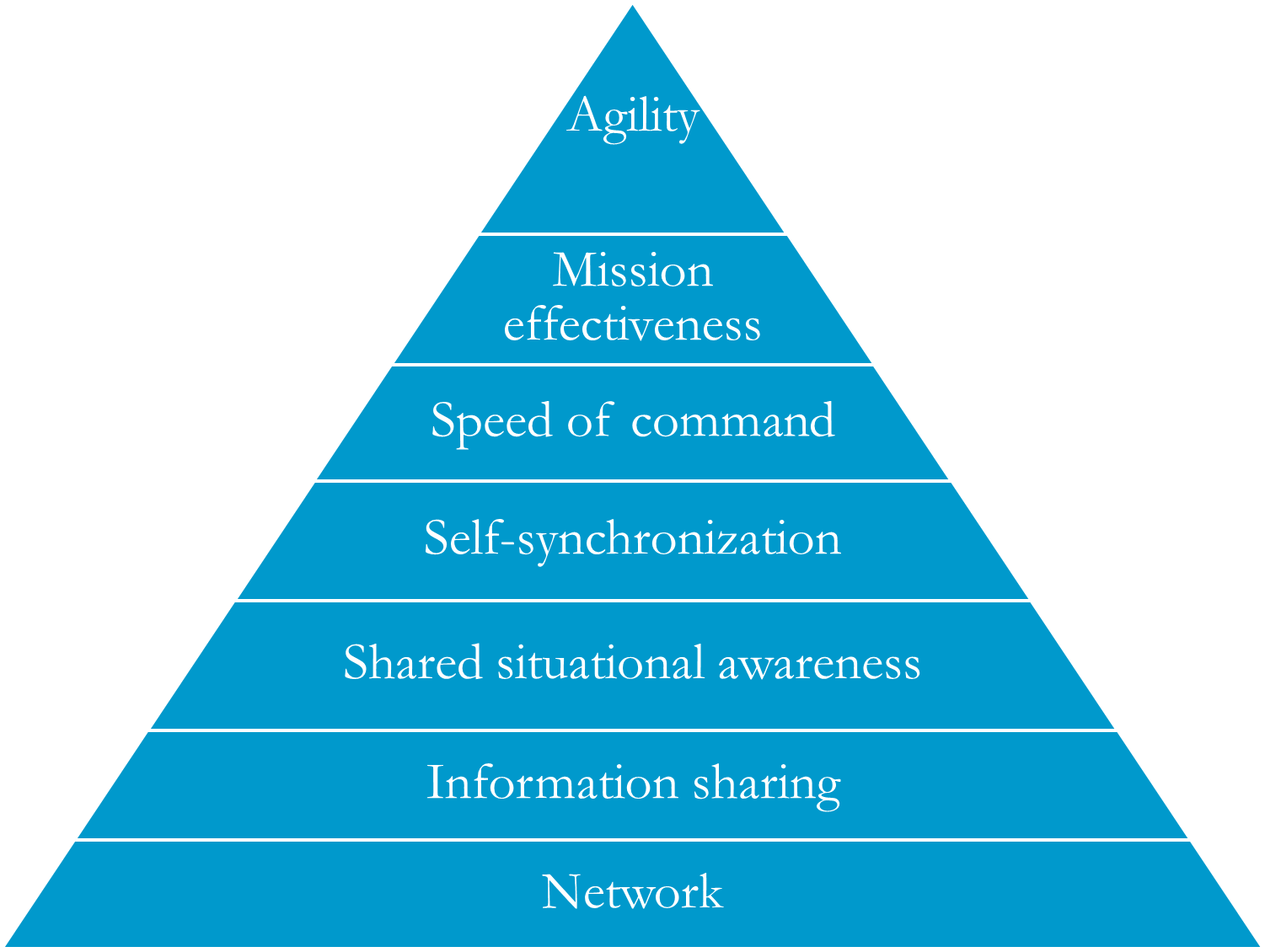 23 December 2022
Electronic Warfare
32
The network centric warfare allows for combat power to be generated by the network connections between sensors, command elements and shooting systems. 

This network allows for a unitary image of the battlefield to be created and distributed to all the elements in the network, which ensures self-synchronization between the various geographically dispersed elements for the intentions of the command structure to be carried out.
23 December 2022
Electronic Warfare
33
Two key force capabilities needed 
by Information Age militaries are 

INTEROPERABILITY AND AGILITY. 

Organizations that are products of Industrial Age thinking are not well suited for significant improvements in interoperability or agility.
23 December 2022
Electronic Warfare
34
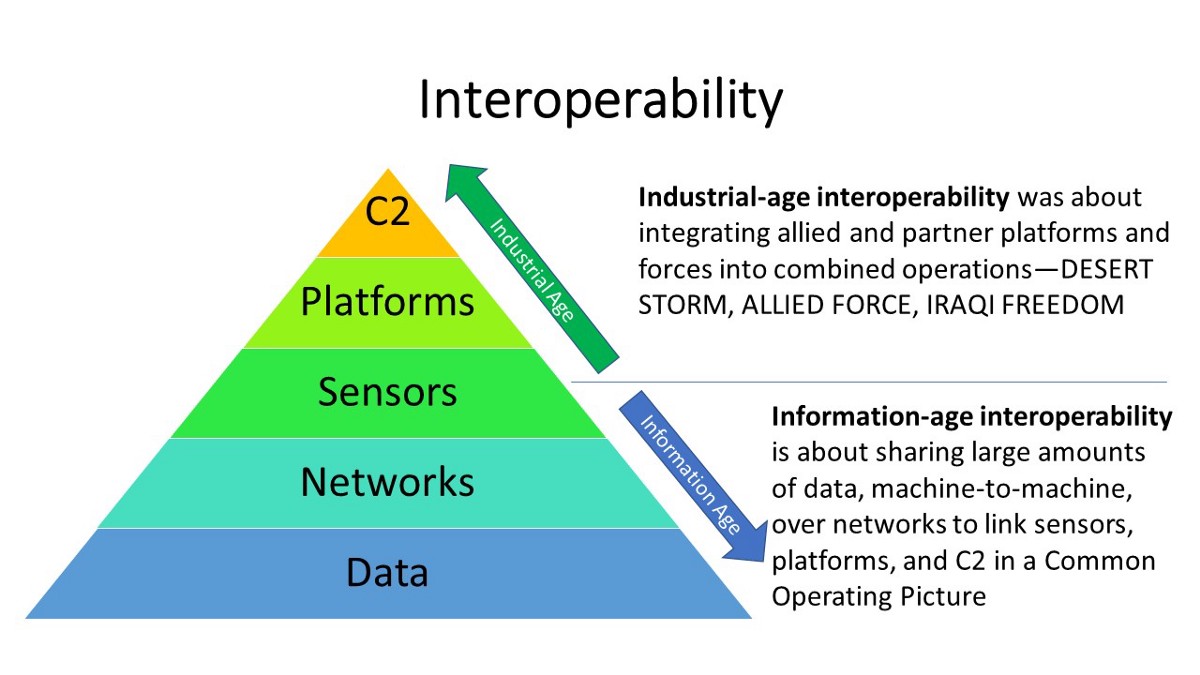 23 December 2022
Electronic Warfare
35
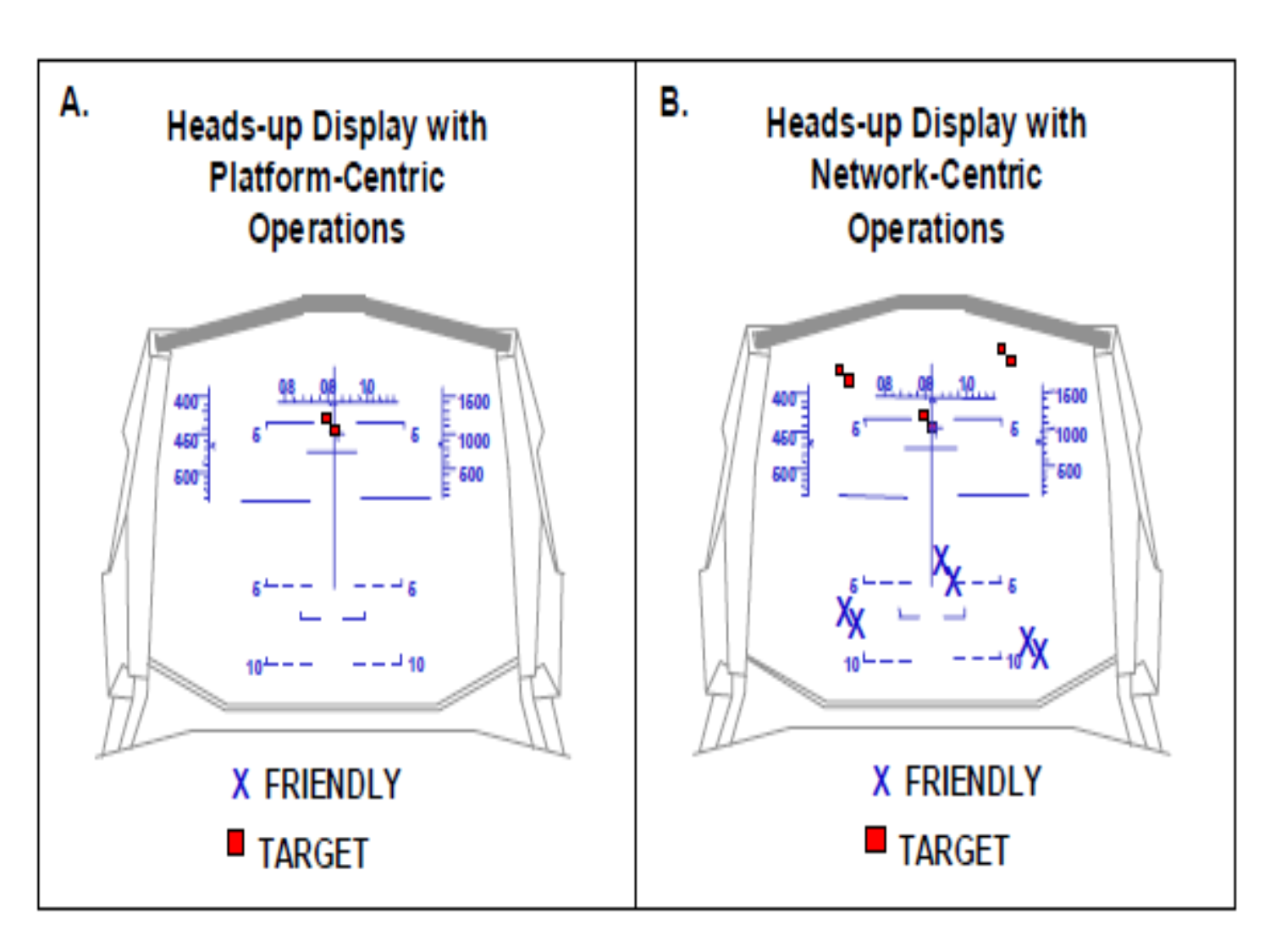 23 December 2022
Electronic Warfare
36
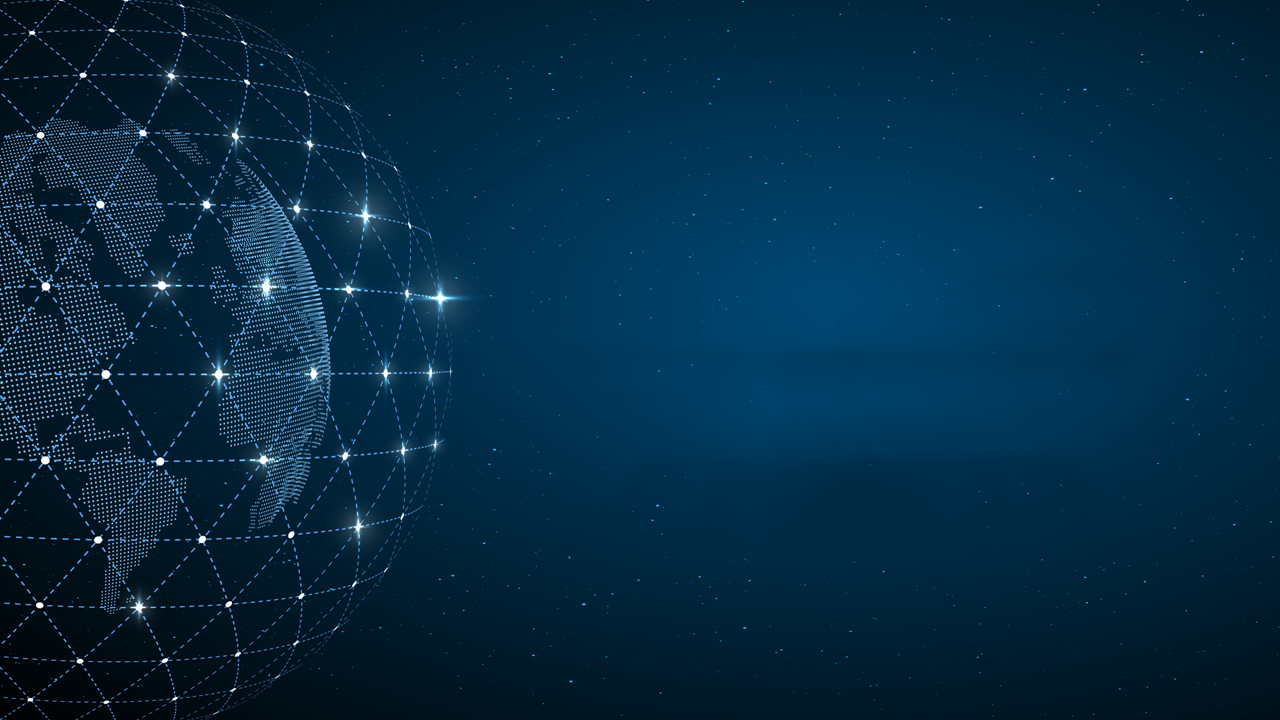 Thanks
23 December 2022
Electronic Warfare
37